GTAS Updates
presented by the 
Financial Reporting Branch
Disaster & Emergency Funding
OMB M-18-08: 
Guidance on Disaster and Emergency Funding Tracking

Established the Disaster Emergency Fund Code (DEFC) to streamline funds accountability of appropriations designated for disaster relief or as emergency requirements
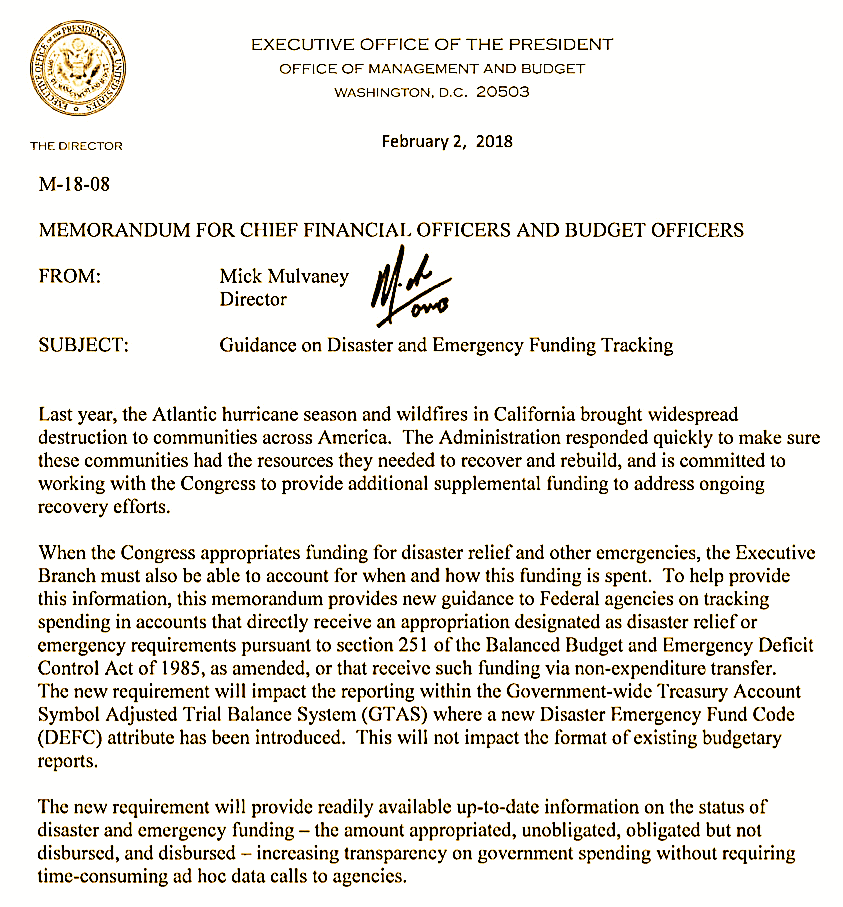 2
Disaster & Emergency Funding(a)
Who is Required to Follow Guidance?

Agencies with appropriations designated as an emergency requirement in the Supplemental Appropriations for Disaster Relief Requirements Act, 2017 (P.L. 115-56) 
No USDA agencies cited
https://www.gpo.gov/fdsys/pkg/PLAW-115publ56/pdf/PLAW-115publ56.pdf

Agencies with appropriations designated as an emergency requirement in the Additional Supplemental Appropriations for Disaster Relief Requirements Act of 2017 (P.L. 115-72).
Includes Forest Service 
https://www.gpo.gov/fdsys/pkg/PLAW-115publ72/pdf/PLAW-115publ72.pdf
3
Disaster Emergency Fund Code (DEFC)
OMB, as the authoritative source, will assign a new DEFC domain value code based on the Public Law number and disaster or emergency designation
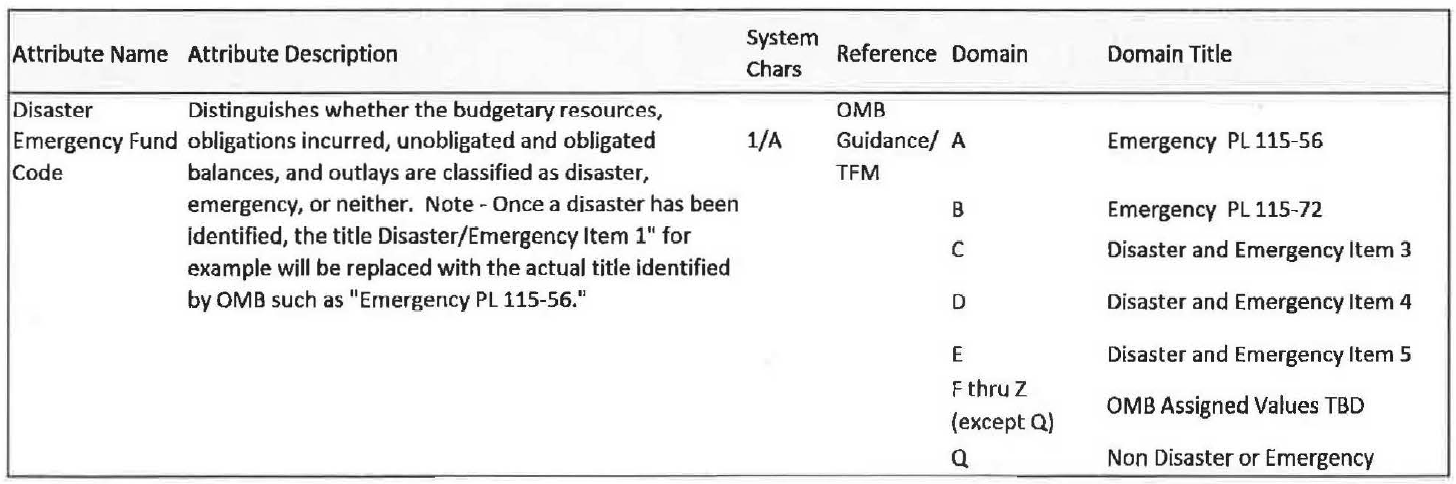 Treasury will update the USSGL Treasury Financial Manual Supplement
USDA will manage funds using the DEFC in FSDW based upon agency tracking methods in place, i.e. unique fund for each funding event
4
Disaster Emergency Fund Code (DEFC)a
Each DEFC (domain values A – Z, except Q) will identify funding as disaster or emergency and include the Public Law number
For GTAS reporting purposes, the default for all funding not classified as disaster or emergency is Q
DEFC will take the place of Program Indicator on the GTAS bulk file
Implementation of the code will impact GTAS reporting
Implementation will not impact apportionments, SF-133 reports, or Schedule P
5
Disaster Emergency Fund Code (DEFC)b
Impacted USDA Agencies
Agencies with future appropriations designated as disaster relief oras emergency requirements, including those listed in the FurtherAdditional Supplemental Appropriations for Disaster Recovery Requirements Act, 2018
Includes Office of the Secretary, Office of the Inspector General, Agricultural Research Service, Forest Service, Natural Resources Conservation Service, Rural Development, and Food and Nutrition Service
https://www.congress.gov/bill/115th-congress/house-bill/1892/text?q=%7B%22search%22%3A%5B%22bipartisan+budget+act+2018%22%5D%7D&r=1
6
Disaster Emergency Fund Code (DEFC)c
USDA Implementation
Each new disaster/emergency event will necessitate a new unique value to be established in FMMI as a proper tracking mechanism.
The most effective way to monitor DEFC spending is to establish unique values in FMMI, such as a new fund, that will only be used for Disaster/Emergency Funding.
Each unique value established in FMMI will have inference rules applied in FSDW to populate the appropriate DEFC on GTAS reports. As agencies receive disaster/emergency funding, they must request the new Front End Inference Rule based upon their unique situation.
USDA will replace the Program Indicator field in FSDW with DEFC to capture the disaster and emergency fund data for GTAS reporting.
The DEFC field will automatically default to Q (non-disaster or emergency) for GLs requiring DEFC unless FSDW inference rules are in place to recognize the unique disaster/emergency tracking values feeding over from FMMI.
7
Disaster Emergency Fund Code (DEFC)d
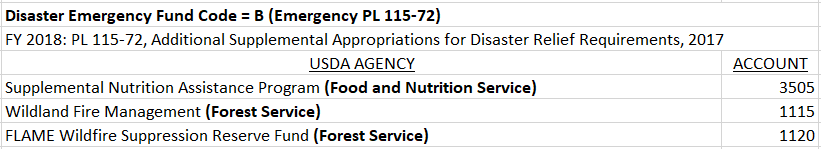 8
Disaster Emergency Fund Code (DEFC)e
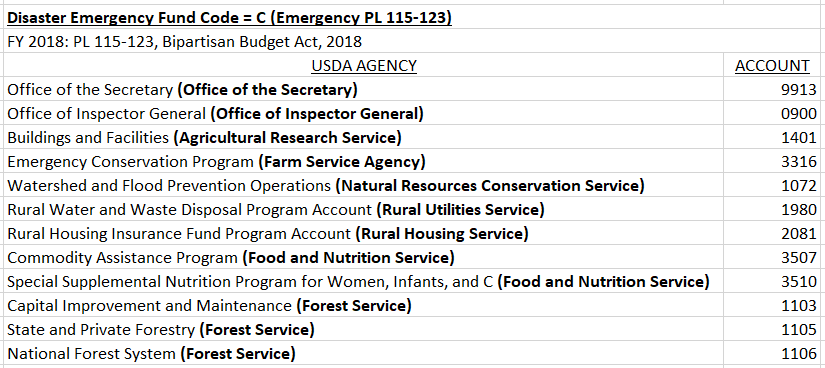 9
Disaster Emergency Fund Code (DEFC)f
Affected GLs most commonly used by USDA
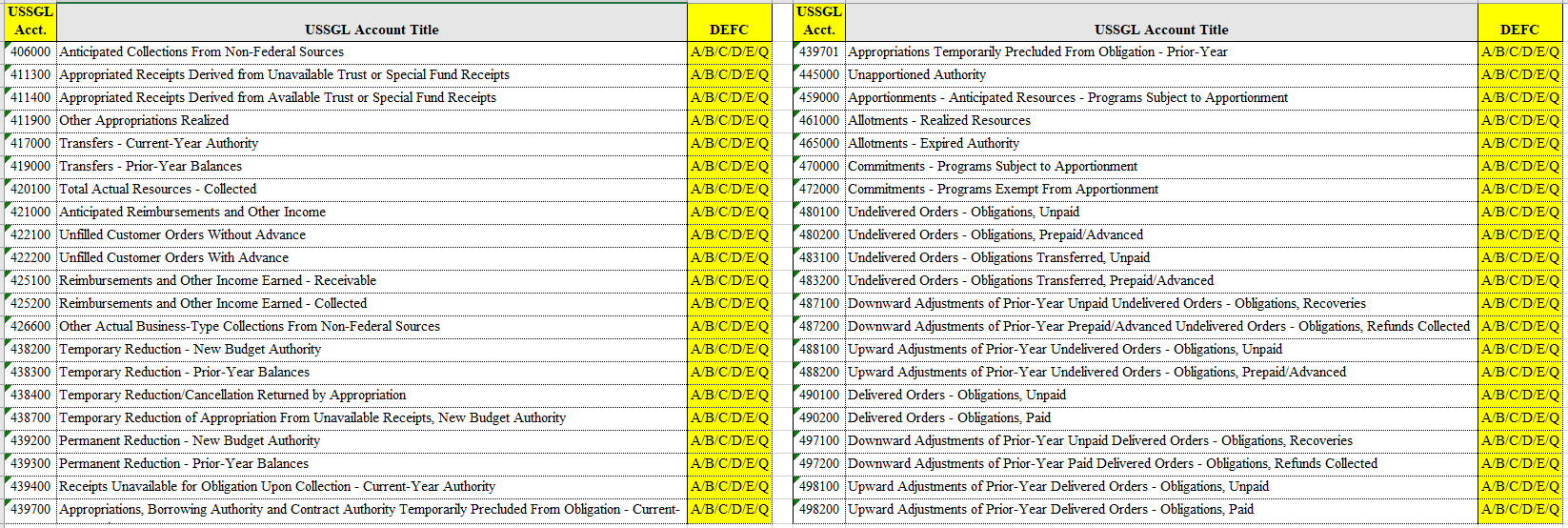 New GTAS Edits
For FY 18, Treasury implemented several new GTAS edits effective with Period 08 reporting.
Edits and other GTAS reporting updates may be located at:
https://tfm.fiscal.treasury.gov/v1/supplements/ussgl.html
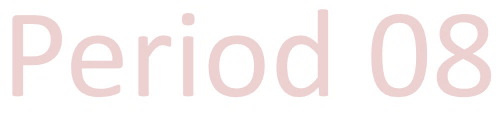 11
New GTAS Editsa
The most notable new edits for USDA agencies are edits to ensure that certain lines of the SF-133 reflect either a zero or normal balance. 
Specifically, edits 79, 84, 92, and 94 will have the largest impact on USDA.
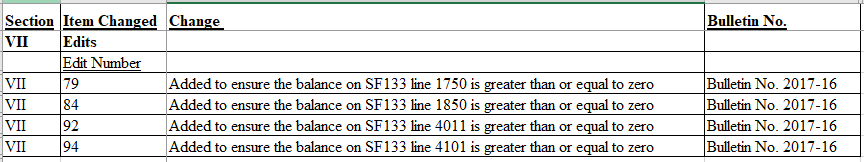 12
New GTAS Editsb
Edits 79 and 84
Edit 79 – SF-133 Line 1750 Balance Check (must be ≥ 0)
Spending authority from offsetting collections, discretionary (total)

Edit 84 – SF-133 Line 1850 Balance Check (must be ≥ 0)
Spending authority from offsetting collections, mandatory (total)
13
New GTAS Editsc
Normal Flow
Sales Order Created → need to create an unfilled order
Debit GL 422100 - Unfilled Customer Orders Without Advance

Work Performed → need to decrease unfilled order and increase receivable
Debit  GL 425100 - Reimbursements and Other Income Earned – Receivable
Credit GL 422100 - Unfilled Customer Orders Without Advance

Collection Received → need to decrease receivable and increase collection
Debit  GL 425200 - Reimbursements and Other Income Earned – Collected
Credit GL 425100 - Reimbursements and Other Income Earned – Receivable
14
New GTAS Editsd
Edits 79 and 84
Abnormal lines 1750 and 1850 most typically occur when unfilled customer orders are written down, GL 422100, without a corresponding receivable/collection.

The decrease in GL 422100 without corresponding increases in receivable/collection GLs generates abnormal activity on either line 1701 or 1801, which is then captured on line 1750 or 1850 creating an overall abnormal spending authority balance.
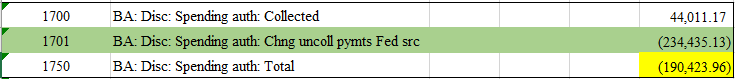 15
New GTAS Editse
Edits 92 & 94
Edit 92 – SF-133 Line 4011 Balance Check (must be ≥ 0)
Outlays from discretionary balances

Edit 94 – SF-133 Line 4101 Balance Check (must be ≥ 0)
Outlays from mandatory balances
16
New GTAS Editsf
Edits 92 & 94
Abnormal lines 4011 and 4101 occur when total outlays are abnormal. 
Activity in GL 480200 is combined with the ending balance in GLs 488200, 490200 and 498200 to calculate the totals on these lines.
Corrective Action: Spending Adjustment
17
Trading Partner Main Account
Phase-in Approach
FY 2015: 
The Trading Partner Main Account Code is required for TAS with a 2015 beginning period of availability.
• FY 2016 - 2018: 
Each year, the Trading Partner Main Account will be required for the currentFY period of availability.
• FY 2019: 
The Trading Partner Main Account will be required for all TAS including X year beginning October 1, 2018.
18
Trading Partner Main Accounta
During the initial implementation of the Trading Partner Main Account, FMS created edits within FMMI based upon beginning budget period.
Federal transactions with beginning period of availability of 2015 or later required an entry to the GTAS US Government Fields in FMMI so that appropriate Trading Partner details could be provided via GTAS.
Currently, discussions are taking place regarding the expansion of that edit to include all transactions.
Additionally, agencies must review their ledger transactions for balances without Trading Partner Main Account details and process correcting entries in FMMI for documents creating these balances.
Treasury’s phase-in includes agencies outside of the FMMI system as well, thus research is required by those agencies to ensure compliance.
19
Trading Partner Main Accountb
Resources
GTAS Edits and Validations information can be found at: 
https://tfm.fiscal.treasury.gov/v1/supplements/ussgl/ussgl_part_2.html

Three-digit Agency Identifier Codes and Main Accounts are defined in the Federal Account Symbols and Titles (FAST) Book II and can be found at: 
https://www.fiscal.treasury.gov/fsreports/ref/fastBook/fastbook_home.htm
20